Internet Information Server 7.0{ El nuevo Servidor Web de Windows Server 2008 }
David Cervigón Luna
IT Pro Evangelist
Microsoft Ibérica
http://blogs.technet.com/davidcervigon
Agenda
Introducción
Arquitectura y Extensibilidad
Instalación y Despliegue
Configuración y Administración
Seguridad
Diagnóstico y resolución de problemas
{ Arsys}
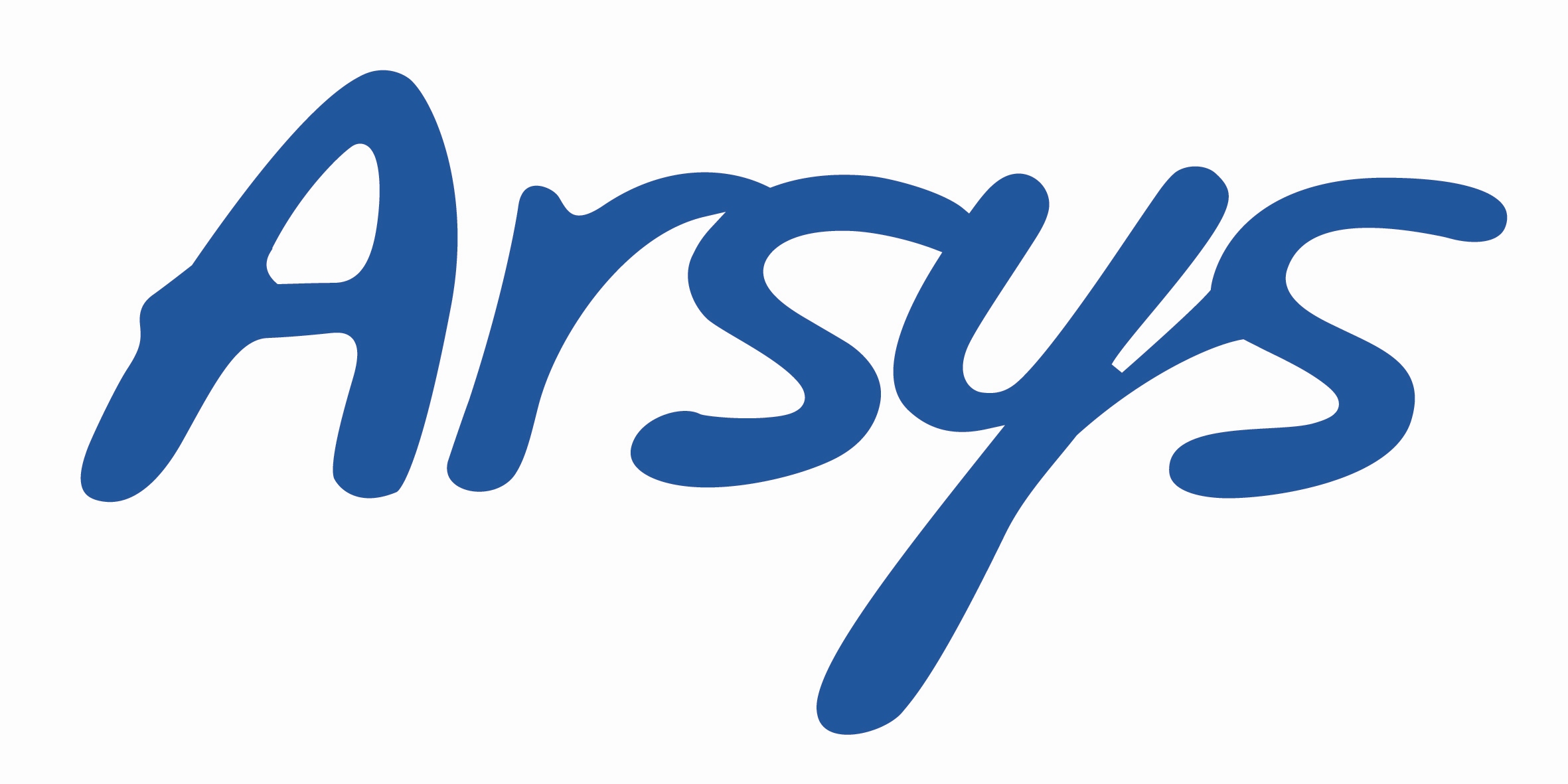 Cliente
Rubén López-Echazarreta Castro
Director de Operaciones
Arsys.es
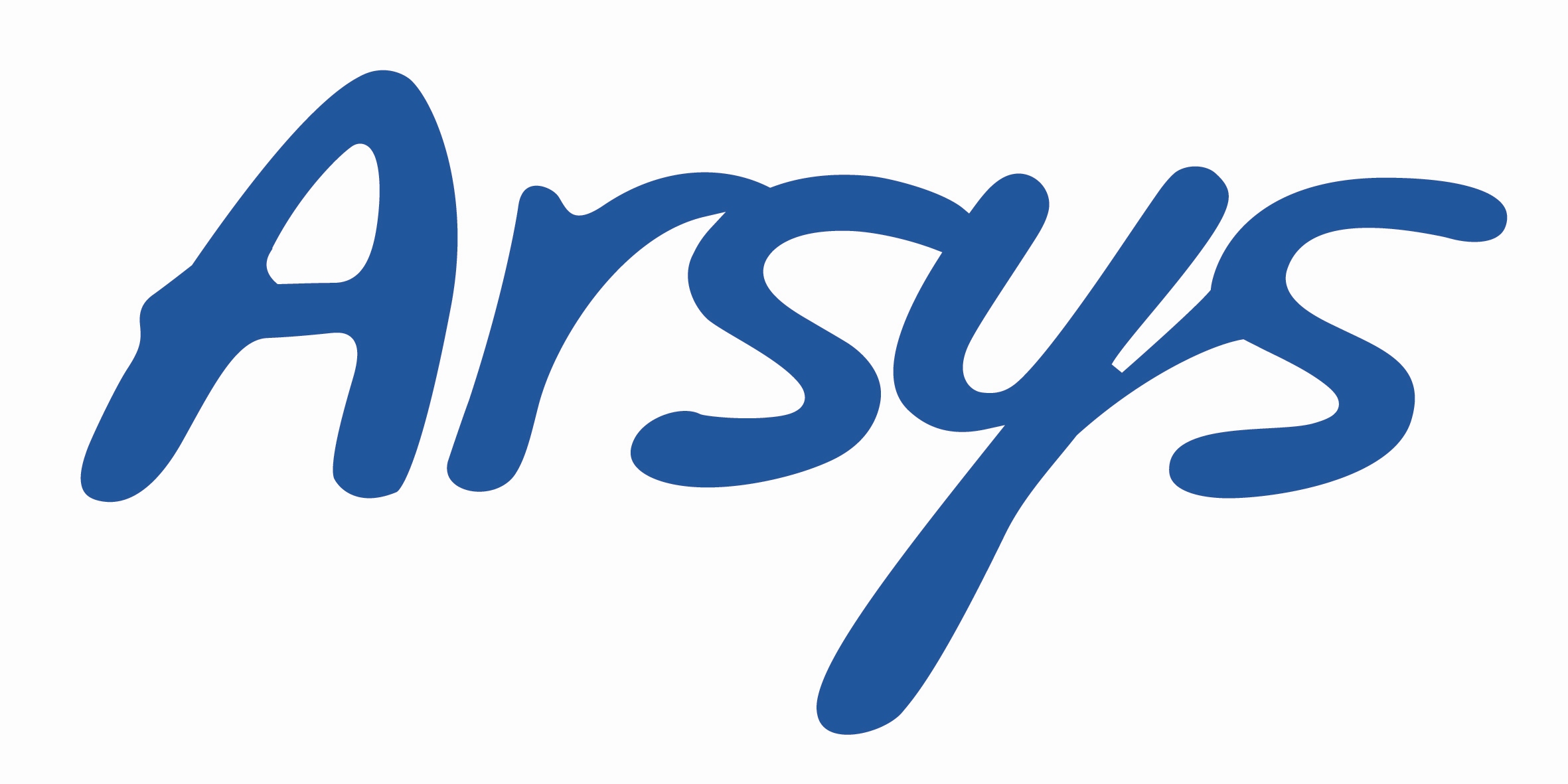 Misión
Facilitar a las pymes una presencia profesional en Internet, reduciendo barreras: 

Económicas  
Aumentando la relación calidad/precio
Mediante la automatización de procesos

Tecnológicas  
Desarrollando interfaces amigables
Dando el control al cliente

Psicológicas
Aproximando y motivando el uso y acceso a Internet
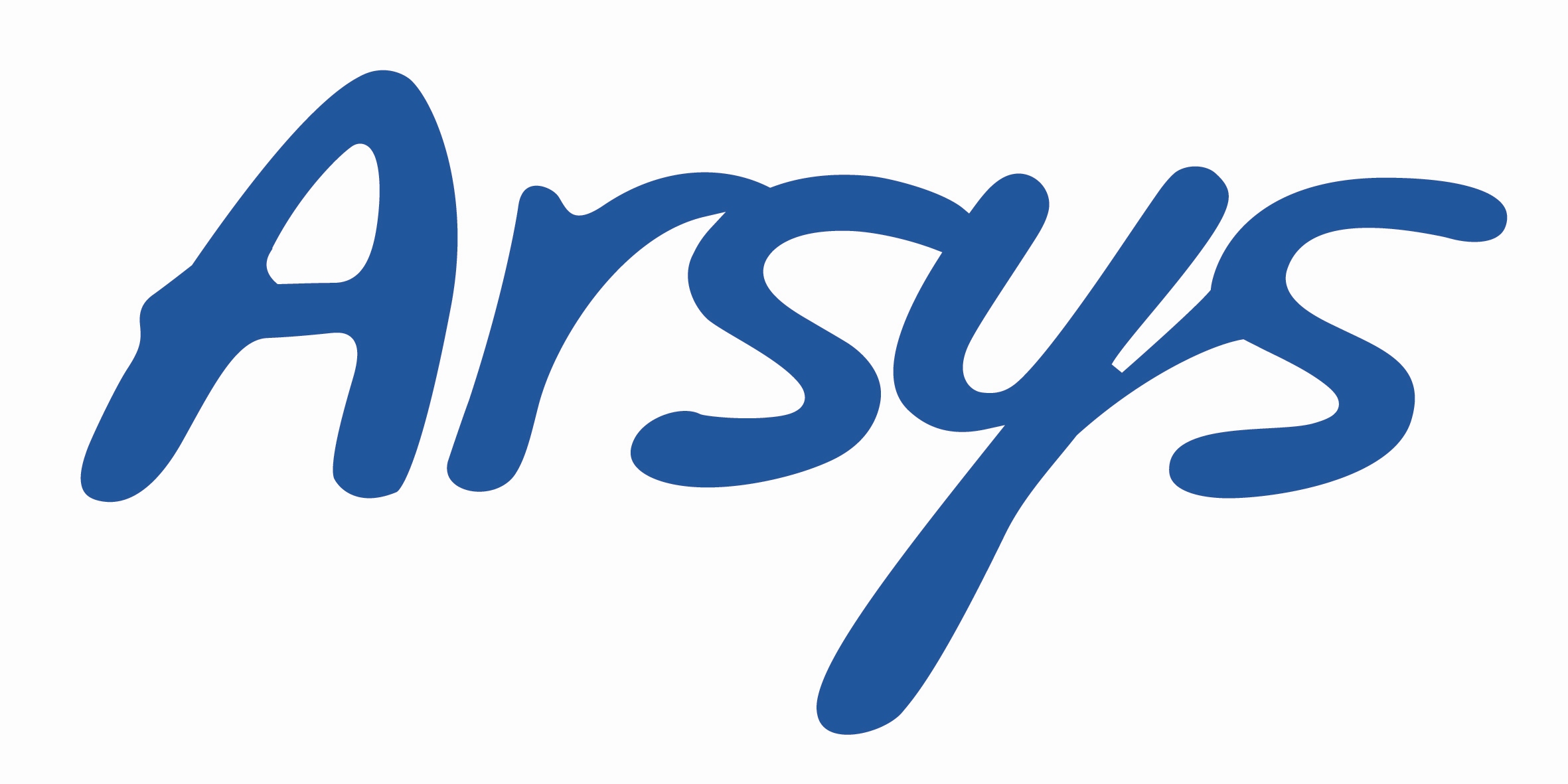 Servicios
Arsys Internet ofrece servicios de acceso a Internet, registro de dominios y alojamiento web:

Registro de dominios:	
Genéricos (.com, .net, .org, ...)
- 	Territoriales (.es, .fr, .eu, ...)
Tercer Nivel (.com.es, .org.es, ...)
Alojamiento web:	
Compartido
- 	Dedicado
Housing
Conectividad:
Usuarios: Tarifa Plana (RTB, RDSI) y conexiones gratuitas
Empresarial/institucional: ADSL, tráfico de Internet, circuitos punto a punto
Otros servicios: 
Consultoría y gestión de proyectos, outsourcing... 
- 	Marketing online: alta y posicionamiento en buscadores, gestión de planes de marketing online
- 	Seguridad: certificados, backup, auditorías...
200.000
180.000
Clientes
180.000
160.000
140.000
140.000
110.000
120.000
100.000
77.000
80.000
60.000
42.000
30.000
40.000
17.500
10.200
4.075
20.000
2.150
200
1997
1998
1999
2000
2001
2002
2003
2004
2005
2006
2007
700.000
Dominios
550.000
600.000
500.000
400.000
400.000
250.000
300.000
150.000
200.000
91.030
66.320
48.440
100.000
22.468
4.225
38
331
1997
1998
1999
2000
2001
2002
2003
2004
2005
2006
2007
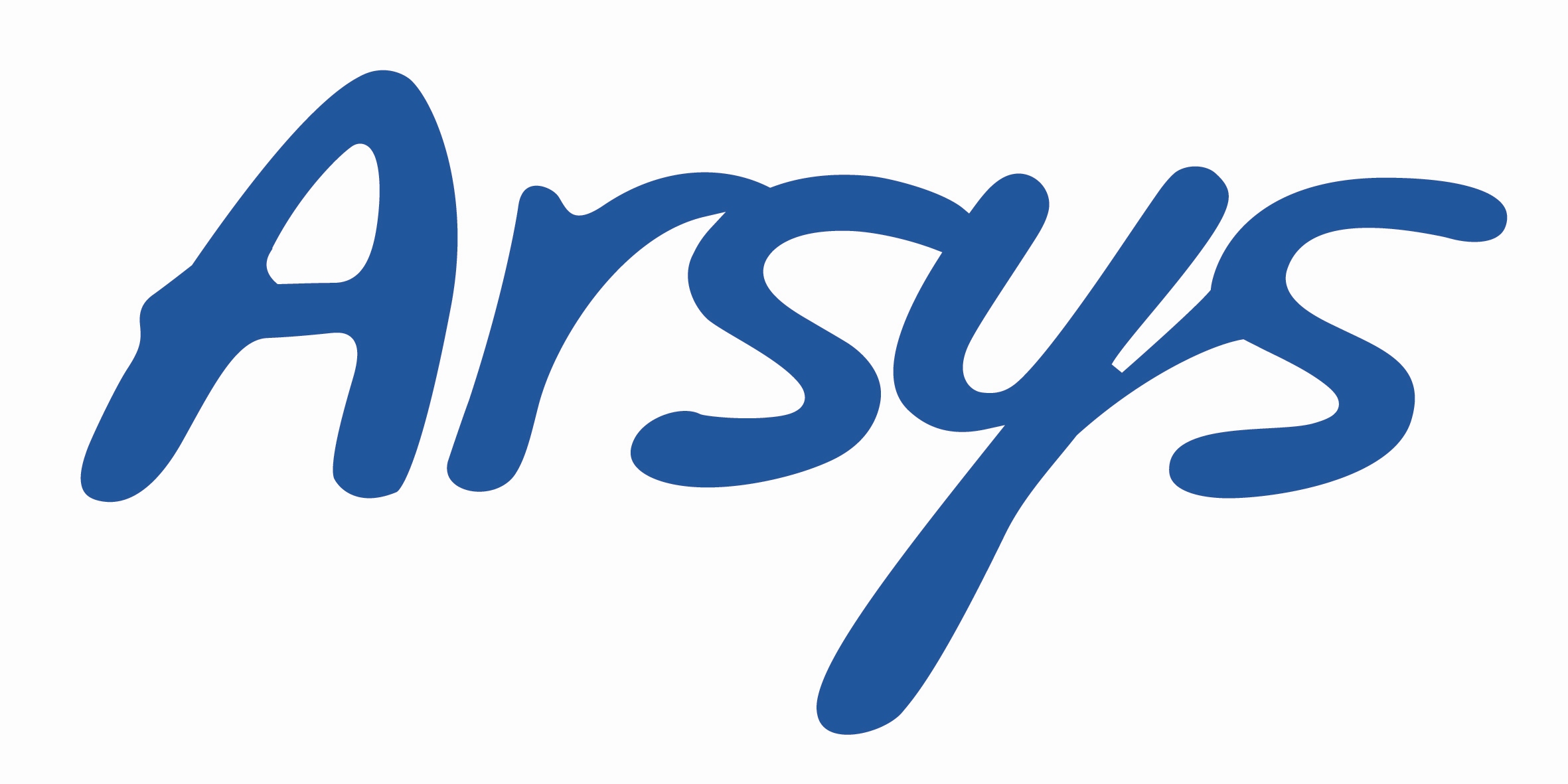 Posición en el mercado
Liderazgo en el mercado de registro de dominios y alojamiento web:
- 180.000 clientes

- 1.050.000 servicios

 560.000 dominios 

 Clientes en más de 120 países 

(Enero 2008)
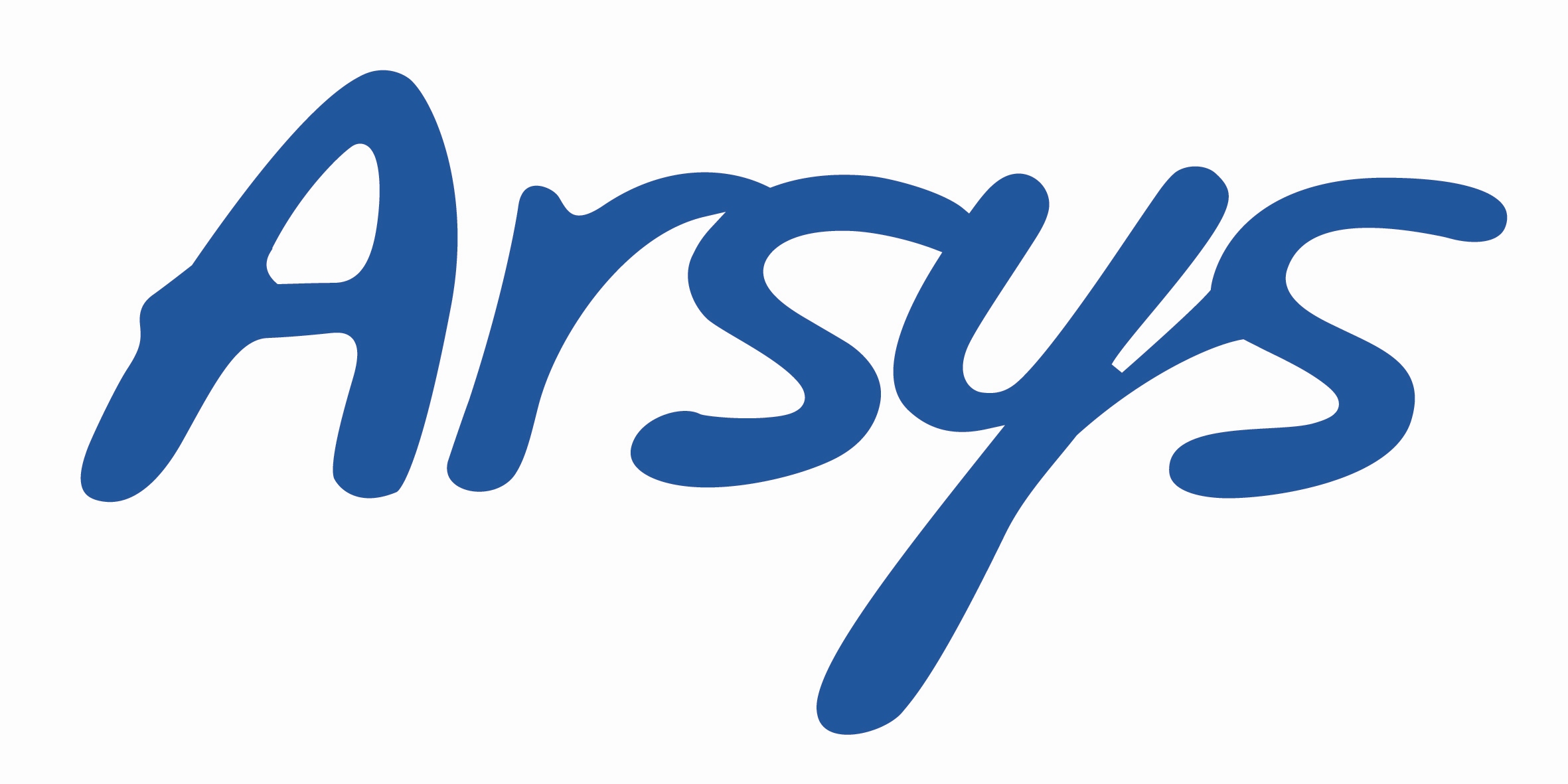 Garantías técnicas
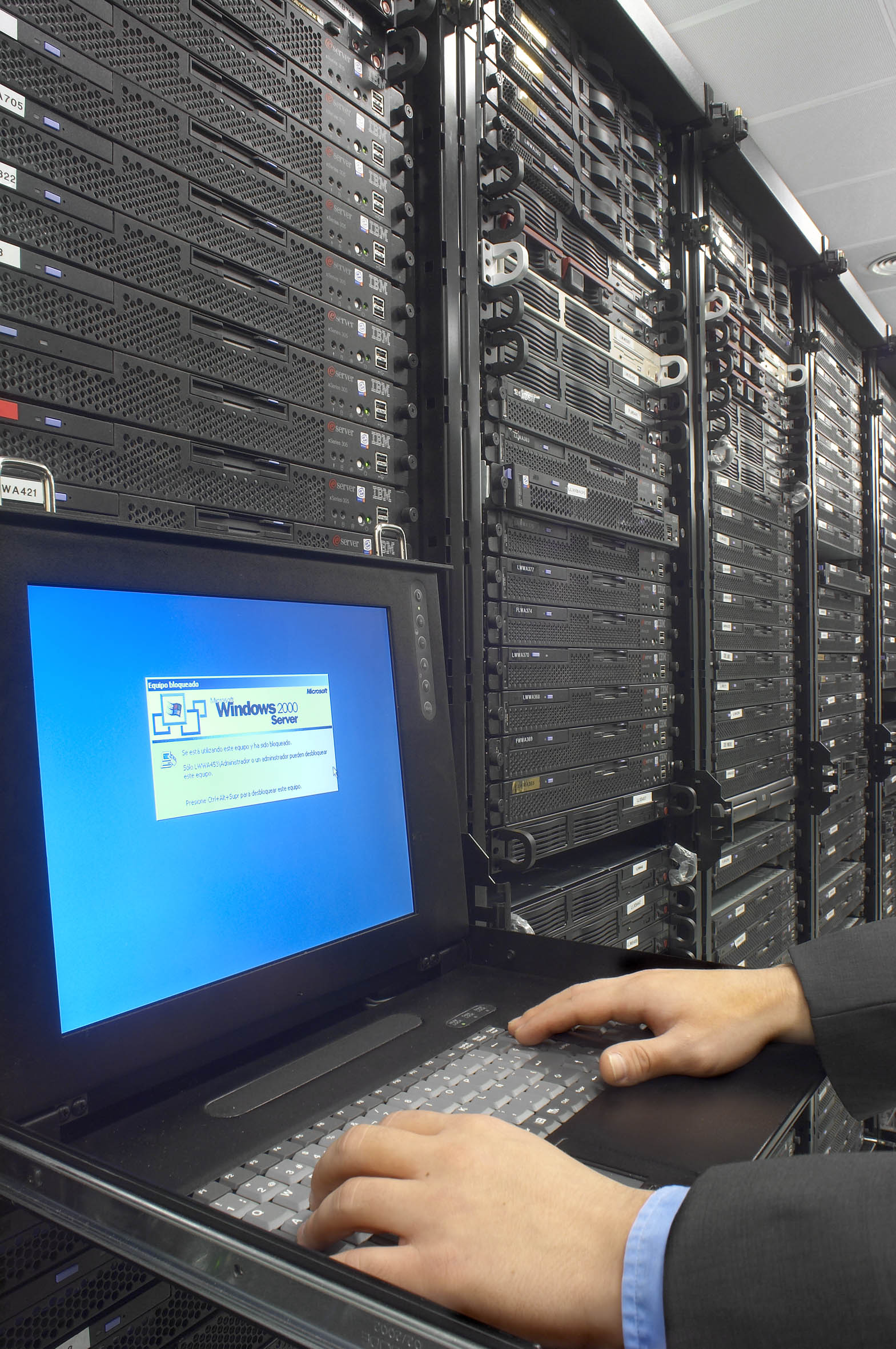 Internet Data Center (IDC):
Seguridad física:
Control de accesos
Control térmico y de humedad
Sistema anti-incendios

Sistema eléctrico autónomo:
Grupo electrógeno
SAI

Seguridad informática
Firewalls
Sistemas de prevención de intrusos
Antivirus
Antispam
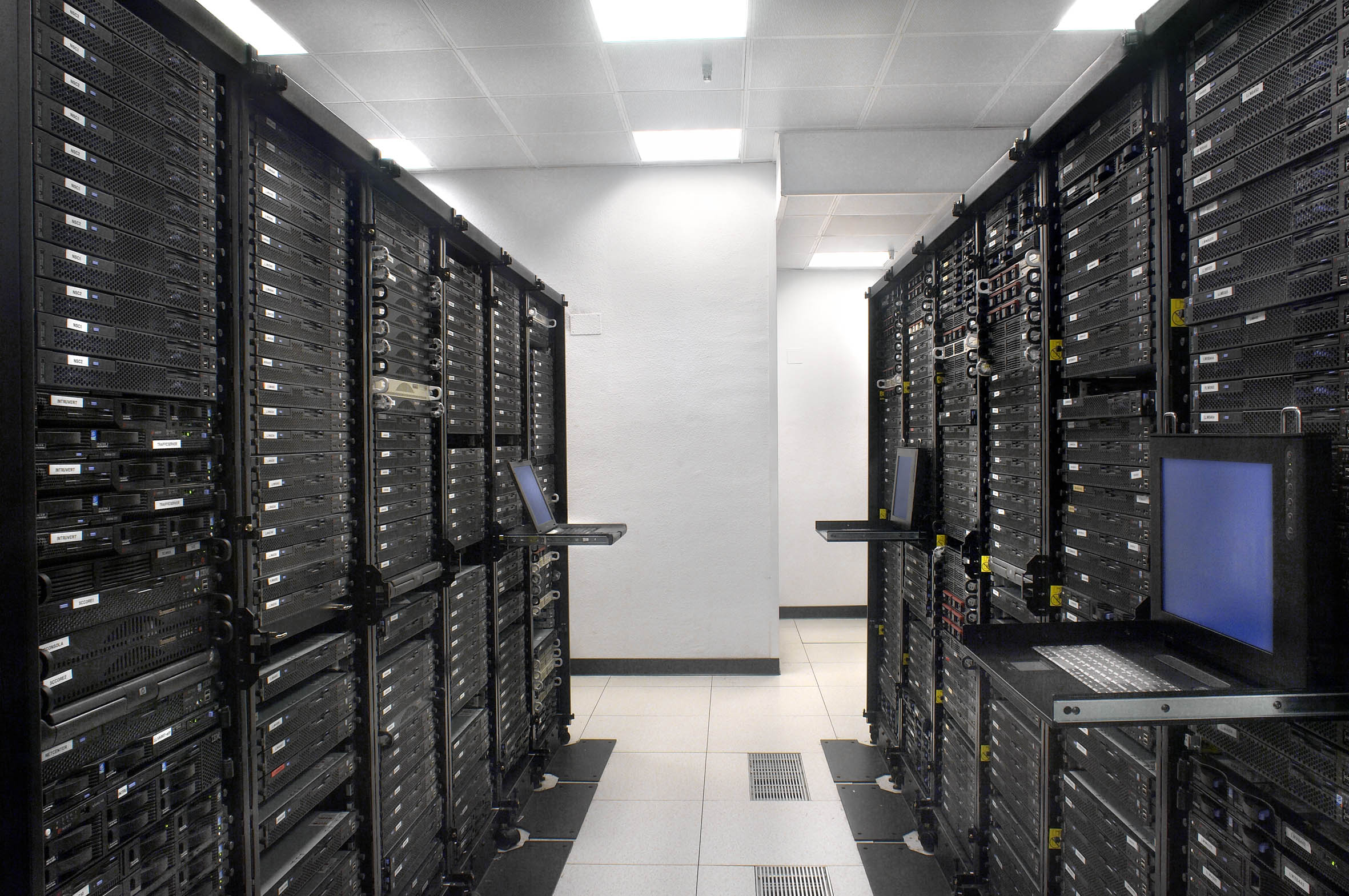 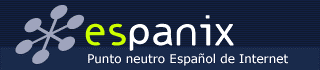 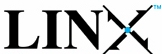 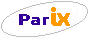 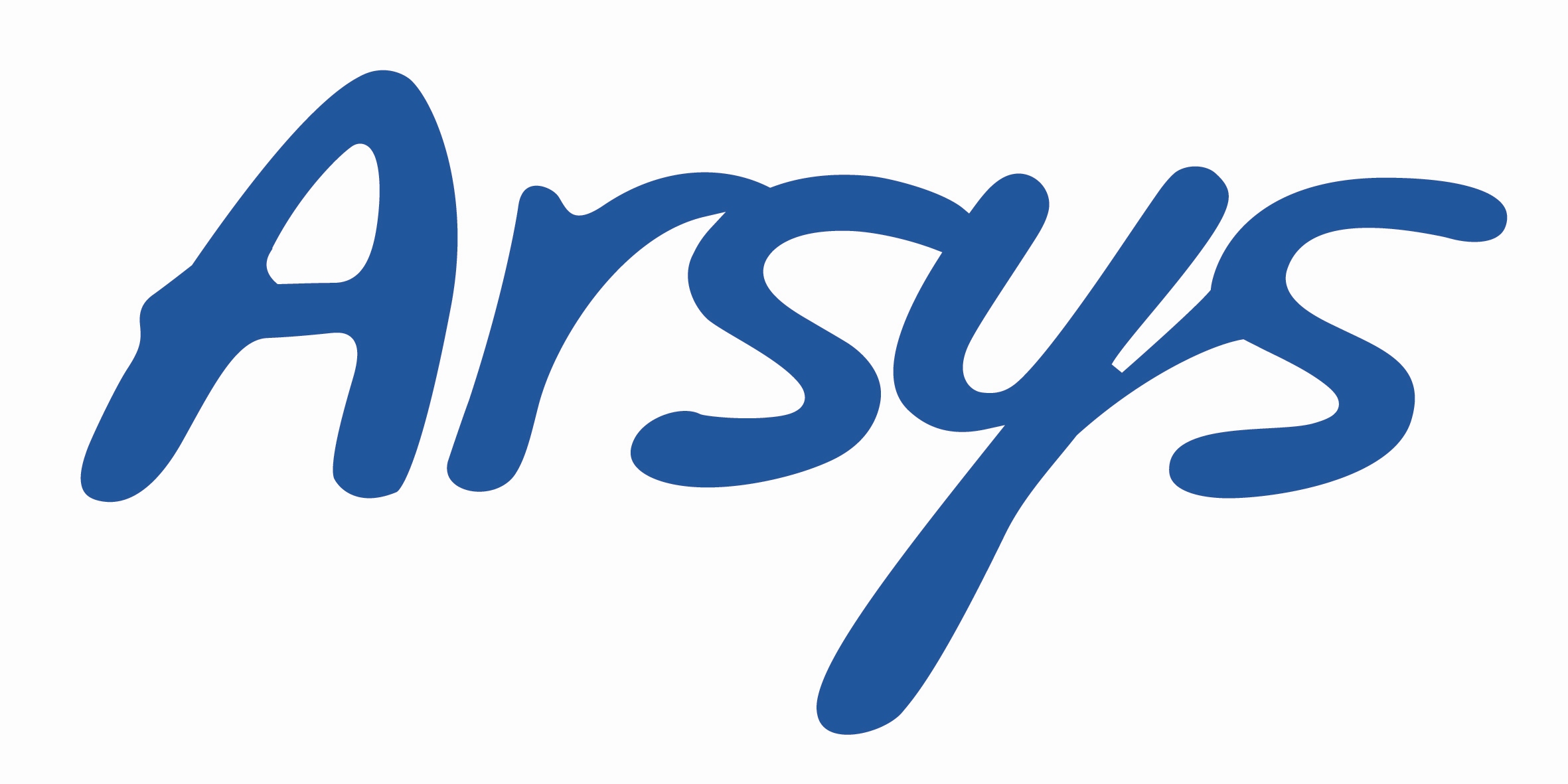 Infraestructura propia de comunicaciones
Red propia:
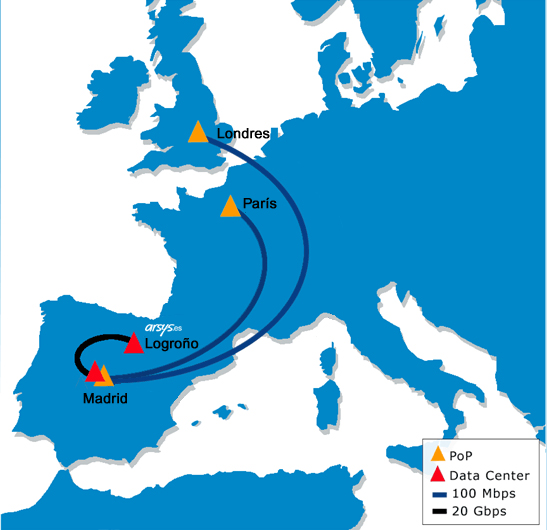 La red propia de arsys.es es un sistema autónomo que ofrece grandes ventajas:
Sistema Autónomo (RIPE)
 Miembro de los puntos neutros de tráfico en Internet: 




 Interconexión con más de 200 operadores mundiales
 Redundancia física 
 Velocidad de descarga hacia cualquier destino
 Posibilidad de acceso a Puntos Neutros o puntos de intercambio, interconexiones con múltiples operadores con el fin de que los datos de nuestros servidores lleguen de forma directa y sin ralentizaciones
Red propia arsys
Agenda
Introducción
Arquitectura y Extensibilidad
Instalación y Despliegue
Configuración y Administración
Seguridad
Diagnóstico y resolución de problemas
Arquitectura de IIS6Procesado de peticiones
Implementación Monolítica. Instala todo o nada…
Autenticación
NTLM
Basic
Anon
…
Determinar Manejador
CGI
Static File
ASP.NET
ISAPI
PHP
…
Envio de Respuestas
Extensibilidad del la funcionalidad del servidor solamente a través de ISAPI…
Log
Compresión
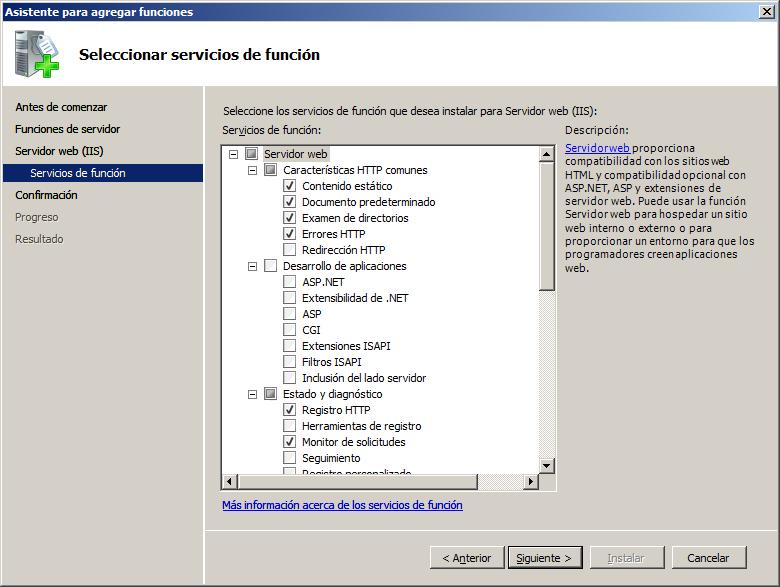 Arquitectura de IIS7Procesado de peticiones
La funcionalidad del servidor se divide en ~ 40 módulos...
Authentication
Autenticación
NTLM
Basic
Anon
Authorization
…
Los módulos se enchufan a una pipeline genérica de peticiones
ResolveCache
Determine 
Handler
CGI
…
Static File
ExecuteHandler
Los módulos extienden la funcionalidad del servidor a través de una API pública.
ISAPI
…
…
UpdateCache
Envio de repuestas
SendResponse
Log
Compress
Núcleo del servidor Web Muchos, muchos módulos
Instala, gestiona y actualiza solo los módulos en uso
Reduce la superficie de ataque
Reduce la el consumo de recursos del servidor en memoria
Proporciona mayor granularidad de control
Permite reemplazar componentes del núcleo del servidor con nuestros propios componentes
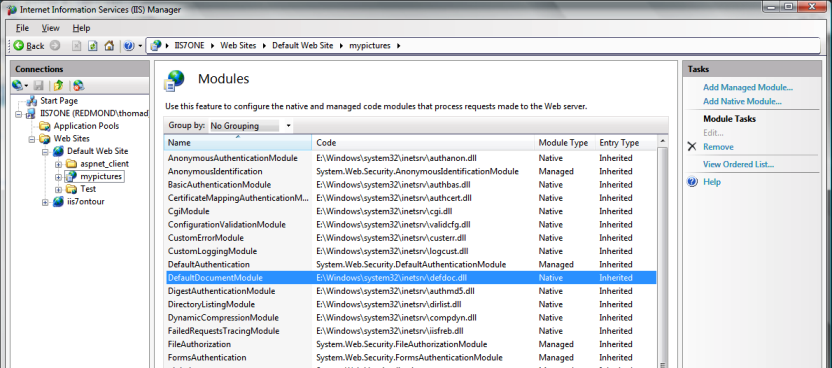 Security
FTP Publishing
Health and Diagnostics
Application Development
Performance
BasicAuthModule
FTPServer
HTTPStaticCompression
NetFxExtensibility
DigestAuthModule
HttpLoggingModule
FTPManagement
HTTPDynamicCompression
ISAPIModule
WindowsAuthModule
CustomLoggingModule
ISAPIFilterModule
CertificateAuthModule
RequestMonitorModule
Management
CGIModule
AnonymousAuthModule
HTTPTracingModule
ServerSideIncludeModule
ManagementConsole
IPSecurityModule
ODBCLogging
ASP
ManagementScripting
UrlAuthorizationModule
LoggingLibraries
ASP.NET
ManagementService
RequestFilteringModule
Metabase
WMICompatibility
LegacyScripts
Common HTTP Web Server Components
LegacySnap-in
DirectoryListingModule
StaticFileModule
DefaultDocumentModule
HttpRedirect
CustomErrorModule
Windows Process Activation Service
ConfigurationAPI
ProcessModel
NetFxEnvironment
Componentes de Instalación de IIS7
aspnet_isapi.dll
Authentication
Forms
Windows
…
ASPX
Map Handler
Trace
…
…
ExtensibilidadIntegración de ASP.NET en IIS 6
Implementación basada en ISAPI
Sólo ve las peticiones ASP.NET
Características duplicadas
Authentication
NTLM
Basic
Anon
…
Determine 
Handler
CGI
Static File
ISAPI
…
Send Response
Log
Compress
ExtensibilidadIntegración de ASP.NET en IIS 7
Basic
Dos modos
Clásico (como ISAPI)
Modo Integrado
Lo módulos de .NET se enchufan directamente en la pipeline
Procesan todas las peticiones
Fidelidad total en tiempo de ejecución
Anon
Authentication
Authorization
ResolveCache
aspnet_isapi.dll
…
Static File
Authentication
ExecuteHandler
Forms
Windows
…
…
ISAPI
ASPX
Map Handler
UpdateCache
Trace
SendResponse
Compress
…
…
Log
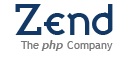 FastCGI  y PHP en IIS7
Soporte por defecto para aplicaciones FastCGI
Reutiliza los procesos CGI para peticiones múltiples
Optimizado para fiabilidad y alto rendimiento
25 veces más rápido que CGI estándar
Funciona con otros lenguajes dinámicos, como Ruby y PERL, además de PHP
Las aplicaciones PHP se benefician de las nuevas capacidades de IIS 7
Integración en la tubería de ejecución
Puede utilizar .NET Forms Authentication, Request Filtering, URLAuth, Caching
Seguimiento y diagnósticos
Administración delegada
{IIS Manager, Arquitectura y Extensibilidad de IIS7}
demo
Rubén López-Echazarreta Castro
Director de Operaciones
Arsys.es
Agenda
Introducción
Arquitectura y Extensibilidad
Instalación y Despliegue
Configuración y Administración
Seguridad
Diagnóstico y resolución de problemas
Instalación
Windows Server 2008 es seguro por defecto
El role de IIS no se instala por defecto
Arquitectuta modular de IIS 7
Solo instalas las características (Role Services) que se necesitan
Capacidad, seguridad y rendimiento mejorados
Sistema Operativo
Microsoft® Windows Vista™ para entornos de desarrollo
Windows Server 2008 para producción
Standard/Enterprise/Datacenter
Windows Server 2008 Web Edition 
(4 Proc / 4GB (x86) – 32GB (x64)
Soporta instalaciones locales de SQL
Opción de instalación en Server Core
Herramientas de Instalación
ServerManagerCMD.exe
Instalación por defecto de IIS 7

Instalación completa de IIS 7

Instalación con fichero de respuestas

Extraer la configuración en un fichero XML
ServerMangerCMD –I Web-Server
ServerMangerCMD –I Web-Server -allsubfeatures
ServerMangerCMD –inputfile <filename.xml>
ServerMangerCMD –query <query.xml>
Package Manager
Instalación por defecto de IIS 7 setup


Instalación de IIS para hosting compartido
Start /w Pkgmgr /uu:IIS-WebServerRole;WAS-WindowsActivationService;WAS-ProcessModel;WAS-ConfigurationAPI
Start /w pkgmgr /iu:IIS-WebServerRole;IIS-WebServer;IIS-CommonHttpFeatures;IIS-StaticContent;IIS-DefaultDocument;IIS-DirectoryBrowsing;IIS-HttpErrors; IIS-ASP;IIS-ISAPIExtensions;IIS-ApplicationDevelopment;IIS-CGI;IIS-HealthAndDiagnostics;IIS-HttpLogging;IIS-LoggingLibraries;IIS-RequestMonitor;IIS-Security;IIS-RequestFiltering;IIS-HttpCompressionStatic;IIS-WebServerManagementTools;WAS-WindowsActivationService;WAS-ProcessModel
Agenda
Introducción
Arquitectura y Extensibilidad
Instalación y Despliegue
Configuración y Administración
Seguridad
Diagnóstico y resolución de problemas
Configuración
El fichero principal de configuración es ahora applicationHost.config
No más ficheros metabase.bin o metabase.xml
Permite configurar propiedades de IIS y de ASP.NET en el mismo fichero
Construida para ser simple, y con extensibilidad basada en un esquema
Podemos usar el fichero con el esquema para ver todas las posibilidades que nos ofrece la configuración:
%windir%\system32\inetsrv\config\schema\IIS_schema.xml
El esquema describe:
Tipos de propiedades
Valores por defecto
Validaciones
Etc.
Nota: Los valores de configuración son “case-sensitive”
Configuration System.NET + IIS 7
Site Rootweb.config
.NET Framework
Global web.config
machine.config
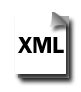 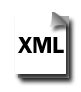 <system.web>.NET settings
..
..
..
<system.webServer>IIS 7 Delegated settings
..
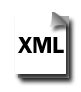 ASP.NET global settings
NET global settings
IIS 7
applicationHost.config
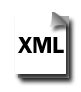 Global settings and location tags
ConfiguraciónReplicar el contenido y la configuración
Despliegue por XCOPY
Replicar la configuración de IIS en applicationHost.config…
Replicar la configuración de IIS en los ficheros web.config…
La configuración de IIS en los ficheros web.config se puede centralizar en un servidor de ficheros
El sistema de ficheros de Vista/Windows Server 2008 proporciona:
Client Side Caching (CSC)
Caché de disco local
Distributed File System Replication (DFSR)
Múltiples servidores de ficheros abstraídos en un sólo nombre de carpeta compartida
Replicación de contenido
ConfiguraciónConfiguración Compartida
Diseñada para escenarios de granjas de servidores
Múltiples servidores comparten un único fichero de configuración
Se crea una carpeta compartida UNC para almacenarlo
Se configuran los servidores para hacer las peticiones de configuración al fichero central
Puede utilizarse un usuario local o de dominio como identidad para acceso a la carpeta compartida
Como se configura:
Se exporta la configuración usando la característica “Shared Config” del IIS Manager
Crear usuarios locales idénticos ([Configuser]) en todos los servidores Web, o utilizar una cuenta de dominio
Asignar al usuario el derecho “Log on as a batch job”
Crear una carpeta compartida para los ficheros de configuración
Permisos de la carpeta compartida: [Configuser] Change
ACLS: [Configuser] Read
Colocar los ficheros de configuración en la carpeta compartida
Editar redirection.config
AdministraciónHerramientas de gestión IIS7
GUI
Línea Comandos
Script
Código Manejado
IIS Manager
appcmd
WMI (root\WebAdministration)
Microsoft.Web.Administration
Gestionar IIS y ASP.NET simultáneamente
Ver datos del runtime:
worker processes, appdomains, executing requests
AdministraciónNuevo IIS7 Manager
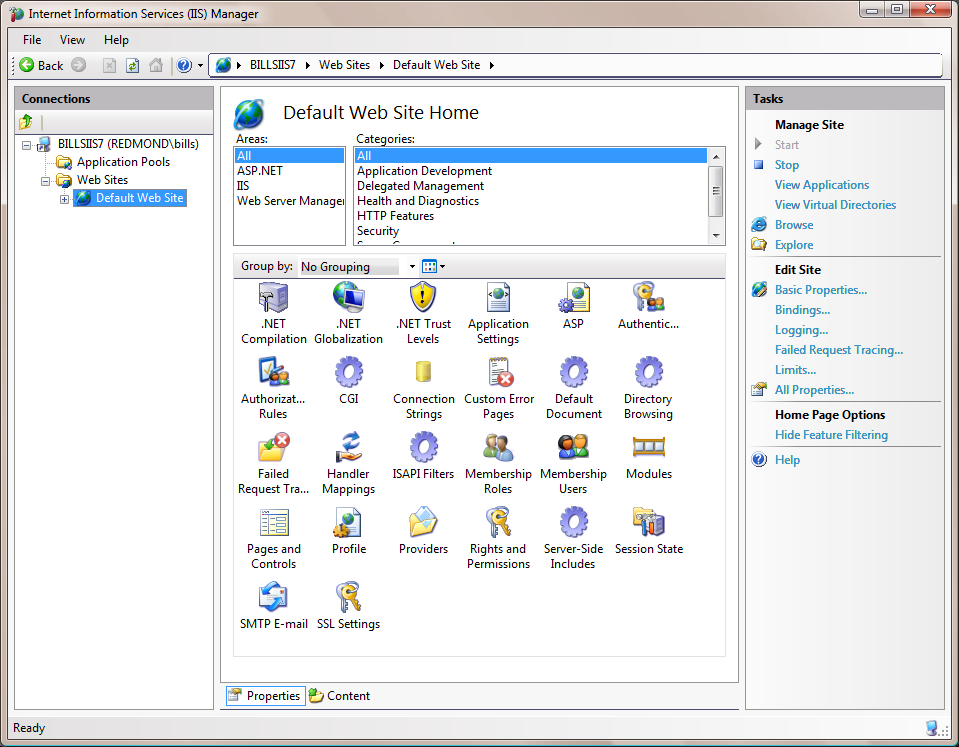 Gestión Remota sobre  HTTP
Funcionalidades IIS y ASP.NET fáciles de encontrar y usar
Permite delegar la Administración a los desarrolladores y los dueños de los Sitios  Web
AdministraciónAppcmd
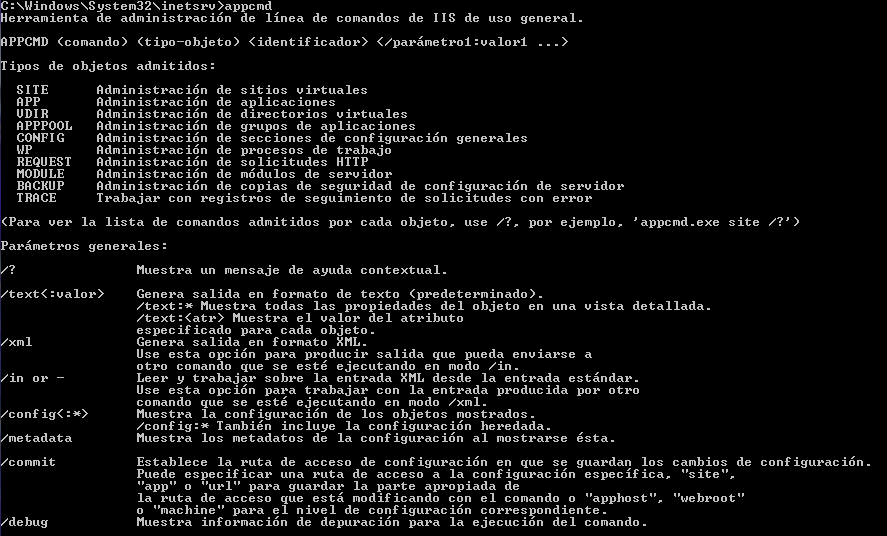 AdministraciónAdministración Remota
Administrar todo el Servidor Web
Solo los administradores
Casi lo mismo que estar sentado delante del equipo
Basada en HTTPS (atraviesa Firewalls)
Administrar Sites y Aplicaciones
Admins y no-admins
Dos tipos de Usuarios no Administradores
Usuarios de Windows (o también Grupos)
Usuarios del IIS Manager
El Administrador decide lo que los usuarios no administradores pueden o no hacer (Delegación de Características)
AdministraciónIIS Manager Users
Solo son usados por el servicio de Administración Remota
No se usan por ningún otro componente de IIS
No guardan relación con los Usuarios de Windows
Los usuarios del IIS Manager y sus permisos se almacenan por defecto en el administration.config
Usan proveedores de Autenticación y Autorización propios de IIS
Pueden reemplazarse por proveedores personalizados
Una vez están habilitados para administración remota, se les pueden otorgar permisos para Sites/Aplicaciones
AdministraciónDelegación de Características
Permite al Administrador del Servidor Web configurar las características a las que los usuarios tienen acceso
Las Características que no están delegadas no son visibles en la interfaz gráfica a nivel de Site/ Aplicación
Funciona a base de bloquear o desbloquear secciones de configuración
El menor nivel de granularidad es el Aplicaciones
{ Configuración Compartida}
{ Administración Delegada }
demo
Agenda
Introducción
Arquitectura y Extensibilidad
Instalación y Despliegue
Configuración y Administración
Seguridad
Diagnóstico y resolución de problemas
Cambios en el Usuario Anónimoy en el Grupo IIS_WPG
IUSR en lugar de IUSR_<servermame>
IUSR es “builtin”, no una cuenta local
No puede iniciar sesión en el sistema
Sin contraseñas de las que preocuparse
Mismo SID en todos los Vista/2008
Mismas ACLS válidas entre servidores
Si se deshabilita, el acceso anónimo todavía funciona
Usa la identidad del App Pool (Network Service por defecto)
IIS_IUSR reemplaza a IIS_WPG 
Grupo “Built-in”, no local, SID conocido, ACLs respetadas…
Las identidades de los Aplication Pools se agregan automáticamente
Características de Seguridad de IIS 7
Diseño modular: Menor superficie de ataque durante la instalación y la ejecución
Integración .Net
Autenticación por formularios para cualquier tipo de contenido
.NET Role and Membership Providers
Aislamiento de Application Pools
Sandboxing entre aplicaciones
URLAuthorization
Controla el acceso a sitios, carpetas o ficheros sin utilizar permisos NTFS
Las reglas se almacenan en ficheros .config
Request Filtering
Reglas del estilo ULScan, que evitan servir URLs
Con determinadas cadenas
De determinada longitud
Determinados ficheros o Paths
Errores específicos asociados
Las reglas se almacenan en ficheros .config
Sin interfaz gráfica
Autenticación y SSL en modo Kernel
Negociaciones más rápidas y menos problemáticas
Agenda
Introducción
Arquitectura y Extensibilidad
Instalación y Despliegue
Configuración y Administración
Seguridad
Diagnóstico y resolución de problemas
Solución de ProblemasErrores detallados y HTTP Sub-status codes
Errores detallados para ofrecer:
Acciones para la resolución
Líneas de investigación
Incluyen secciones de configuración, página, modulo cargado…
Solo se envían a Localhost por motivos de seguridad
Más detalles en los códigos de error HTTP para identificar la raíz de los problemas
Guardados en los logs de IIS
Solución de ProblemasEvent Tracing for Windows (ETW)
Construido en el propio Sistema Operativo
Presente en 2003 y extendido en Windows Server 2008 de manera significativa
ETW guarda los informes en un fichero binario
Sin Configuración Gráfica
Los Logs pueden ser grandes y se deben procesar con una utilidad (LogParser 2.2)
No se pueden establecer triggers sobre eventos almacenados en los logs
Solución de ProblemasIIS Failed Request Tracing (FREB: Failed Request Event Buffering)
Permite “no-repro instrumentation” para peticiones fallidas
Habilitar el “tracing”, pero mantener solamente los eventos de peticiones fallidas
Permite definiciones de fallos personalizables por URL
Hora de la captura
Códigos de Estado/Sub-estado
Logs de fallos que persisten mas allá de la vida del proceso
Escenarios comunes:
Peticiones que tardan mucho o que se cuelgan
Errores de petición o peticiones completadas con errores y códigos de estado
Problemas de Autenticación/Autorización
Errores 500 de servidor
Pre-formateados en XSLT para facilitar su análisis
{Seguridad y Diagnósticos }
demo
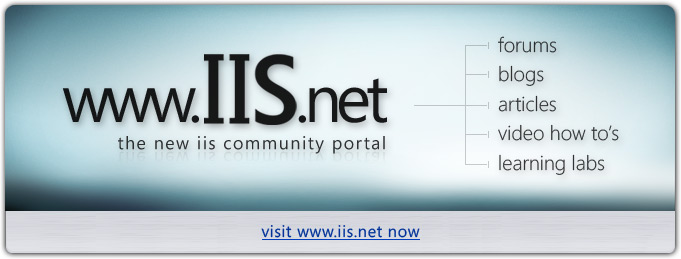 Geeks.ms
http://geeks.ms/blogs/iis
Recursos
Internet Information Services (IIS) 7.0 (Beta) Technical Library
Getting Started With IIS 7.0
IIS 7.0 Architecture
Overview of Available Features in IIS 7.0 
Using Delegated Administration in the IIS7 Administration Tool
Upgrading ASP.NET Applications to IIS 7.0
IIS Administration Tools
Common Administrative Tasks
Command Line Administration with IIS7--AppCmd.exe
Kerberos Authentication for Load-Balanced Web Sites
How to Use Request Filtering
The New Runtime State and Control API and Failed Request Tracing
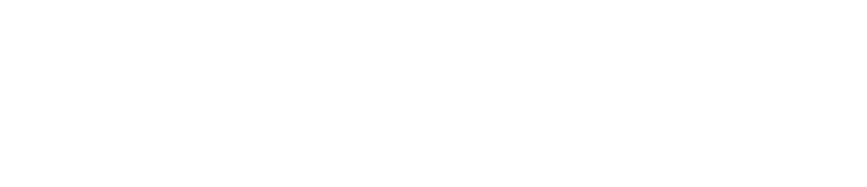 © 2007 Microsoft Corporation. All rights reserved. Microsoft, Windows, Windows Vista and other product names are or may be registered trademarks and/or trademarks in the U.S. and/or other countries.
The information herein is for informational purposes only and represents the current view of Microsoft Corporation as of the date of this presentation.  Because Microsoft must respond to changing market conditions, it should not be interpreted to be a commitment on the part of Microsoft, and Microsoft cannot guarantee the accuracy of any information provided after the date of this presentation.  MICROSOFT MAKES NO WARRANTIES, EXPRESS, IMPLIED OR STATUTORY, AS TO THE INFORMATION IN THIS PRESENTATION.
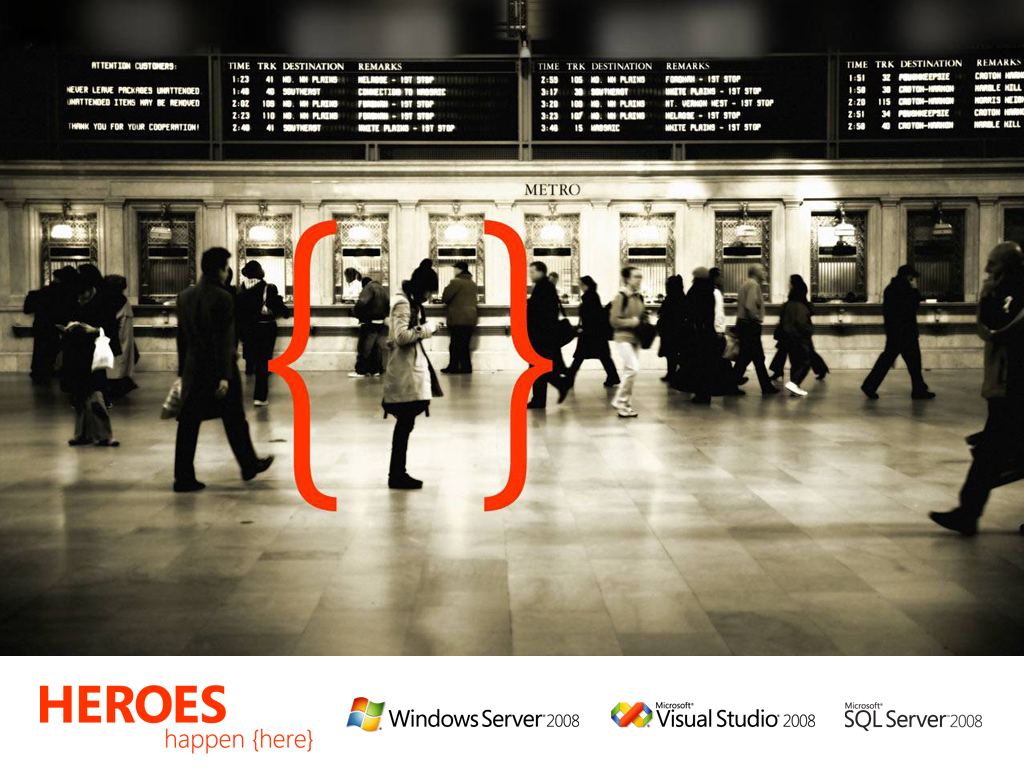